FIRST GRADEARTISTRY
Arts Walk 2021
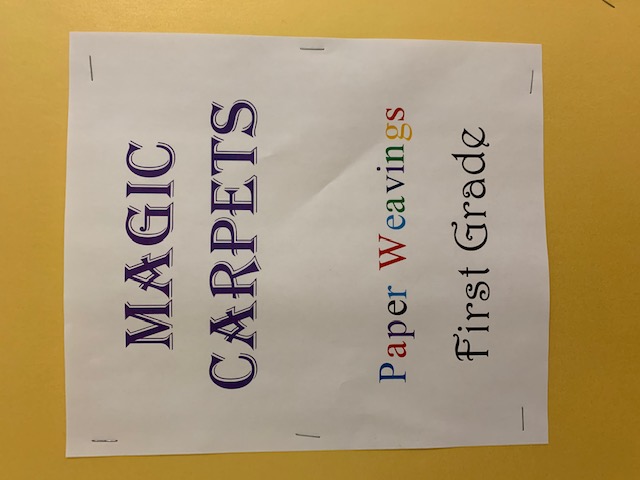 Matheos Kebede
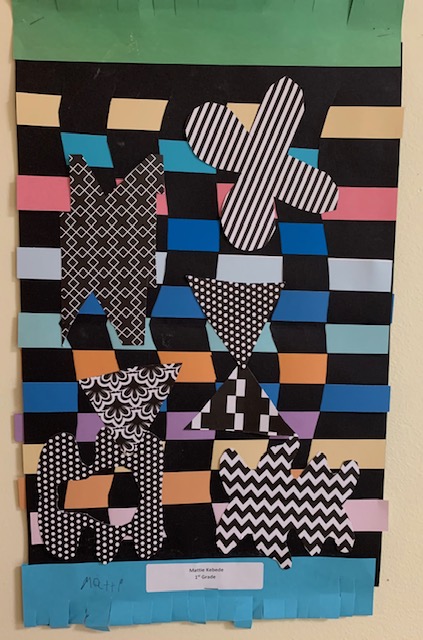 Angeliki Agrafiotis
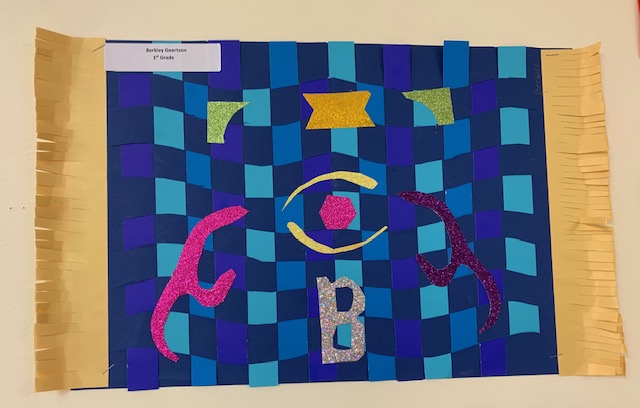 Berkley Geertson
Leo Almeida
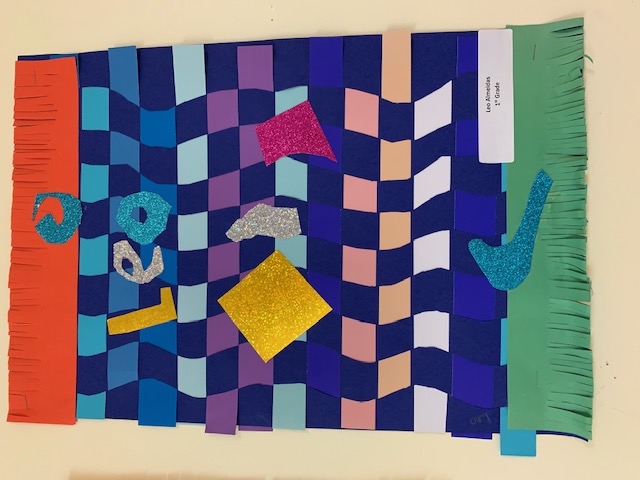 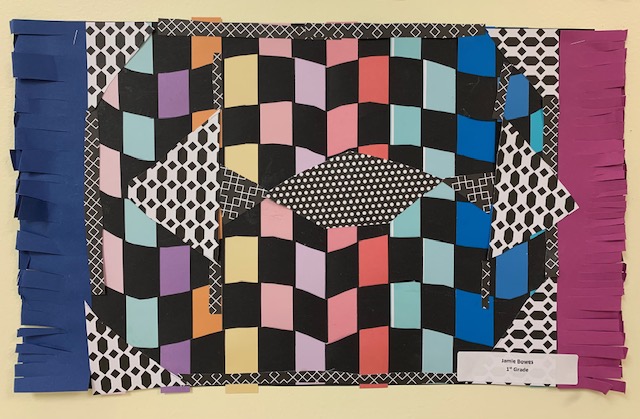 Jamie Bowes
Callen Aresco
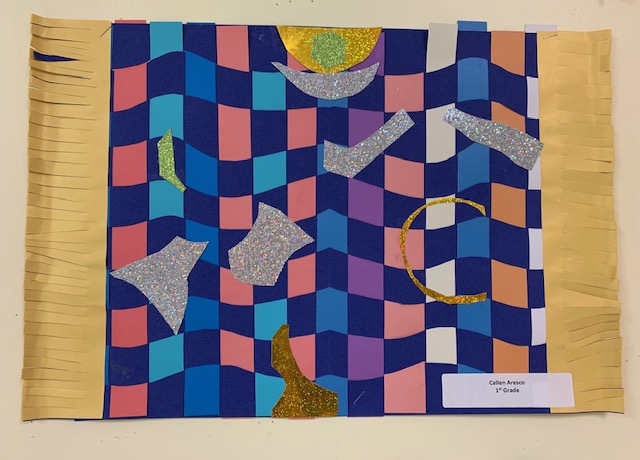 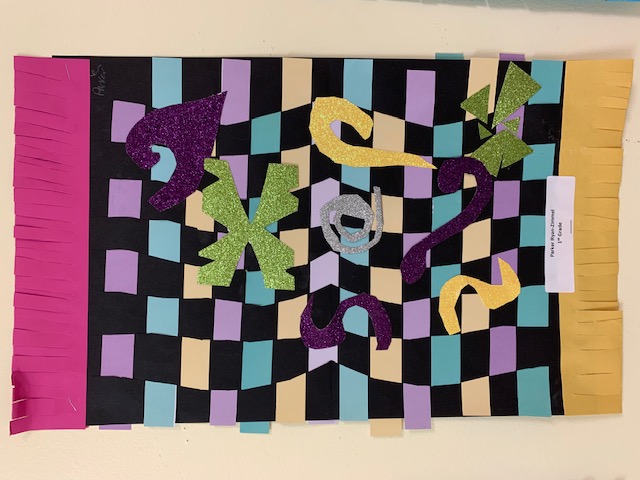 Parker Ryan-Zimmel
Clara Griffith
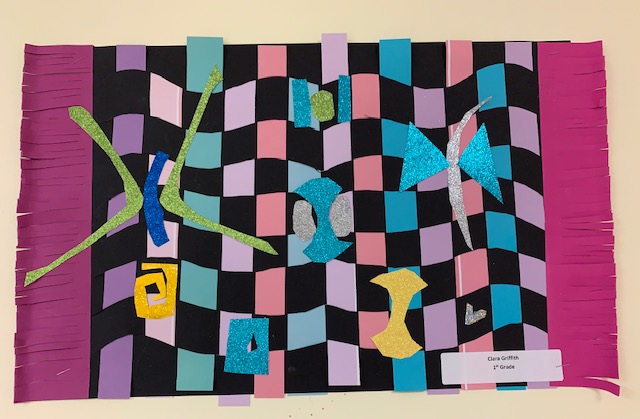 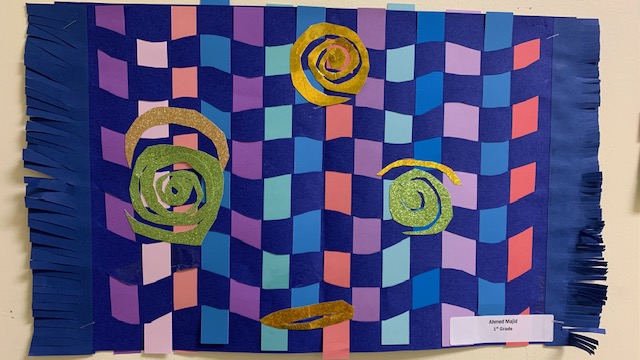 Ahmed Majid
Jake Gennaro
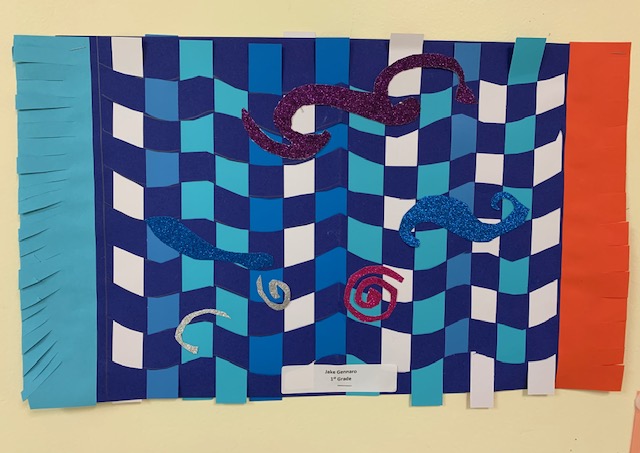 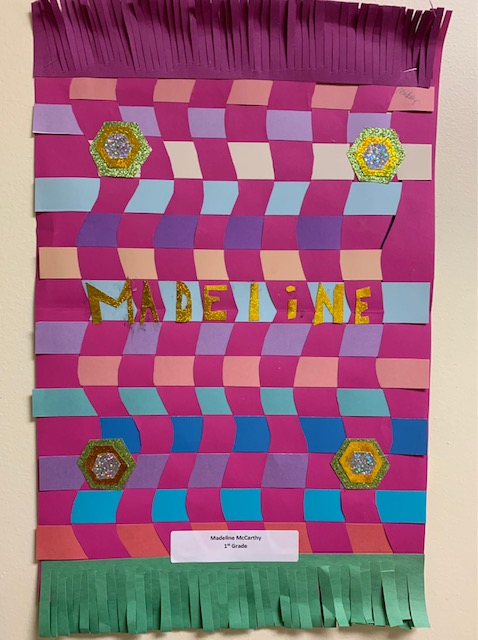 Madeline McCarthy
Reagan Russ
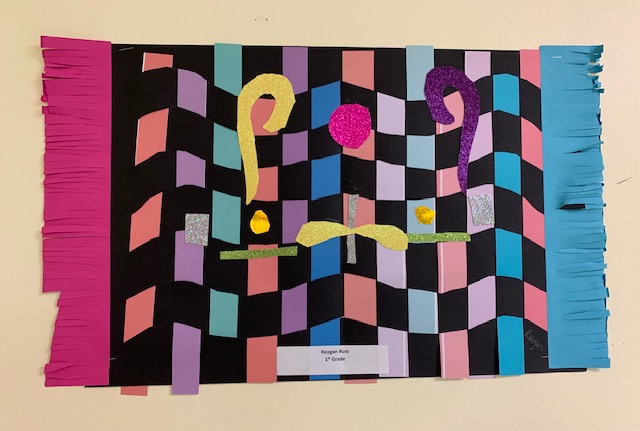 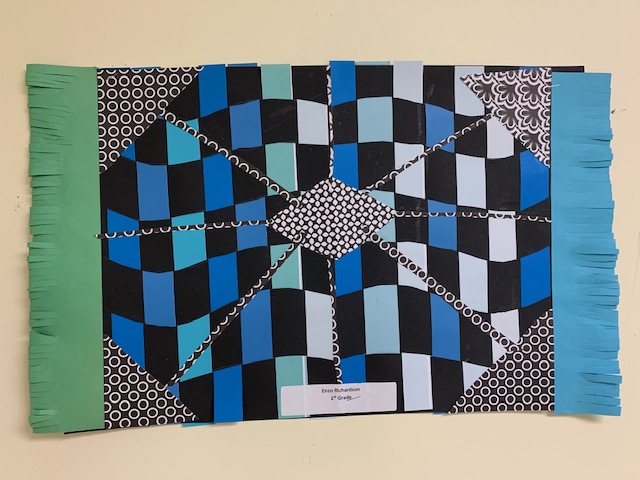 Enzo Richardson
River Nelson
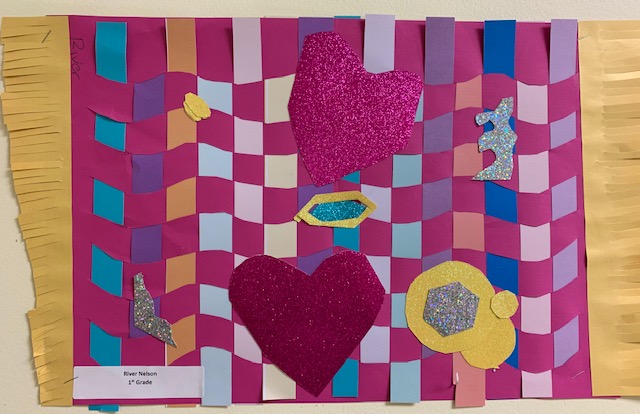 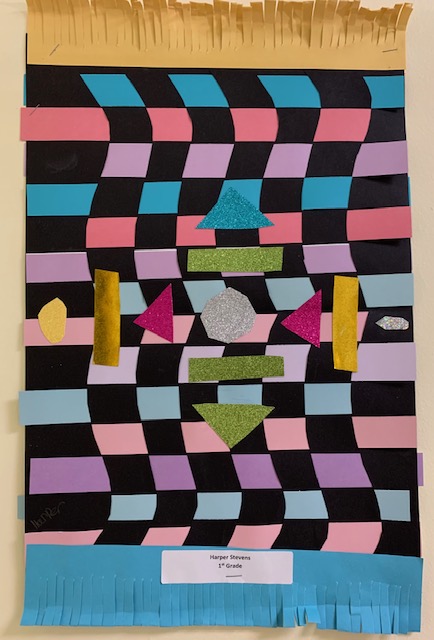 Harper Stevens
Cameron Killian
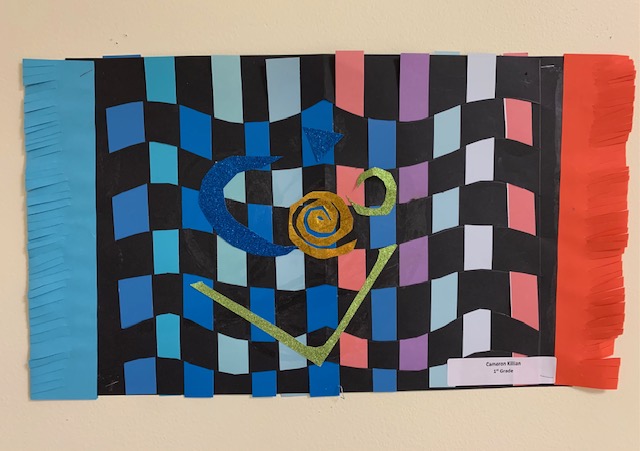 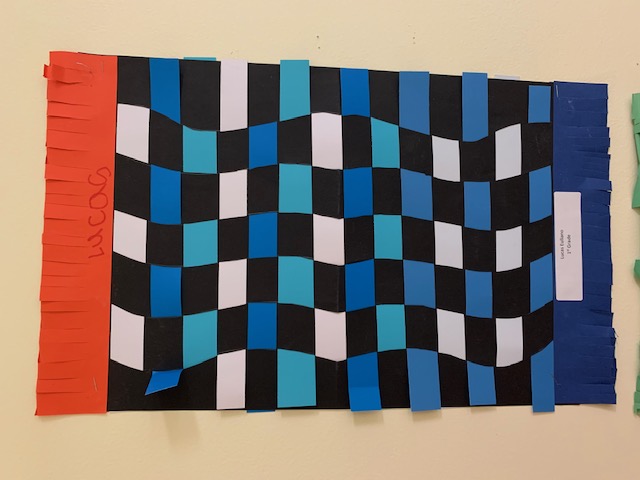 Lucas Euliano
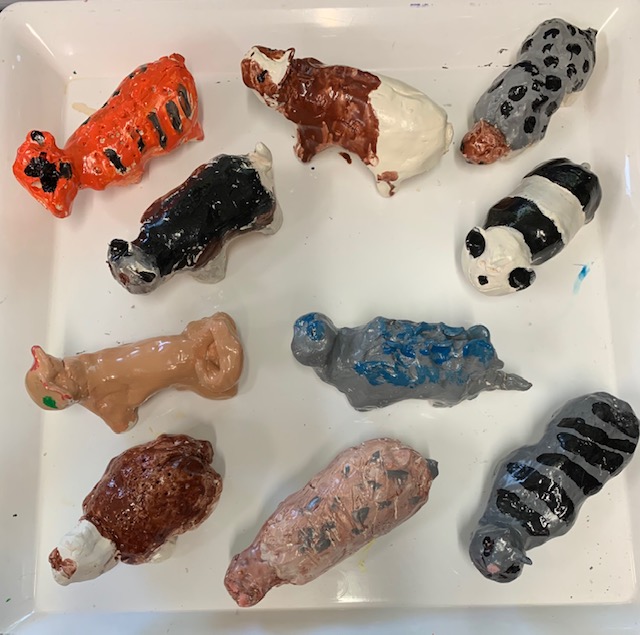